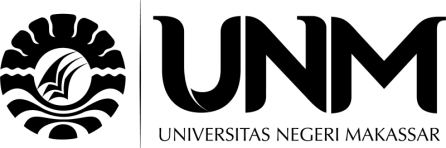 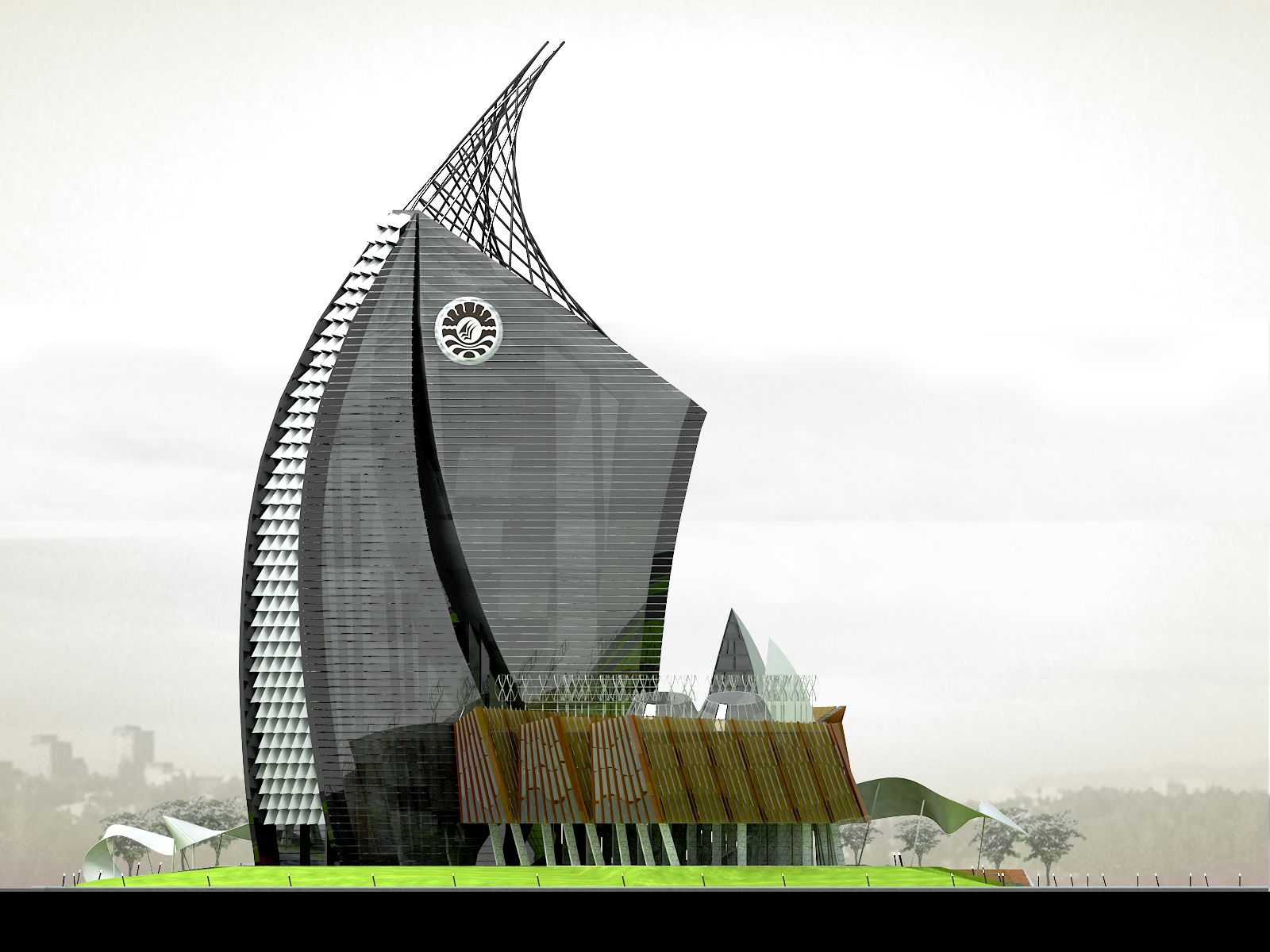 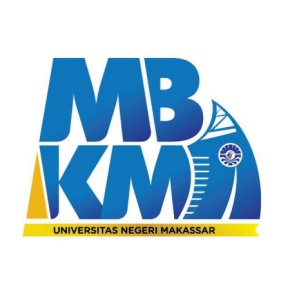 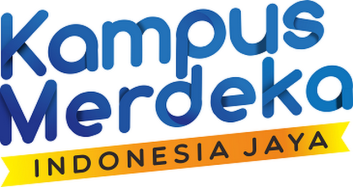 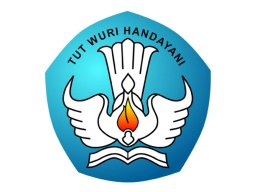 pnologi  bs mksr
Fonologi     Basa      Mangkasarak
Prof. Dr. Hj. Kembong Daeng., M.Hum.
Ilma Rachim., S.Pd., M.Pd.
Vokal
Vokal adalah bunyi bahasa yang dihasilkan dengan getaran pita suara tanpa penyempitan dalam saluran suara.
Contoh distribusinya dalam bahasa Makassar dapat dilihat pada tabel berikut.
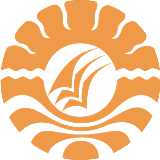 Konsonan
Konsonan adalah bunyi bahasa yang dihasilkan dengan menghambatan aliran udara pada salah satu tempat di saluran pita suara. 
Perhatikan huruf berdasarkan posisi pemakaian dalam kosakata bahasa Makassar.
Fonem 
f. q, sy, kh, v, x, dan z
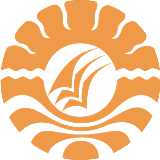 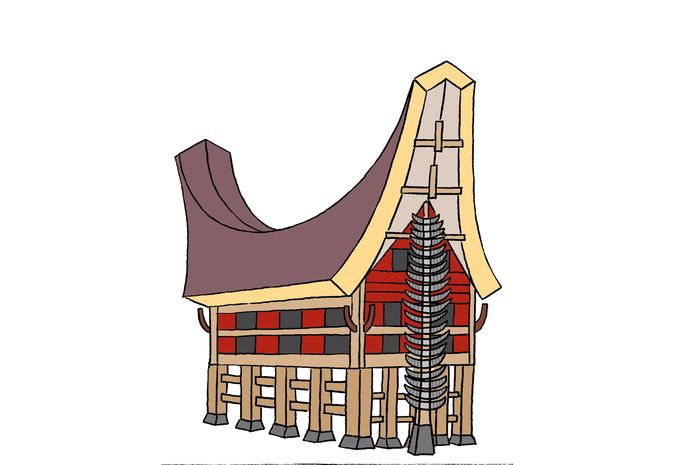 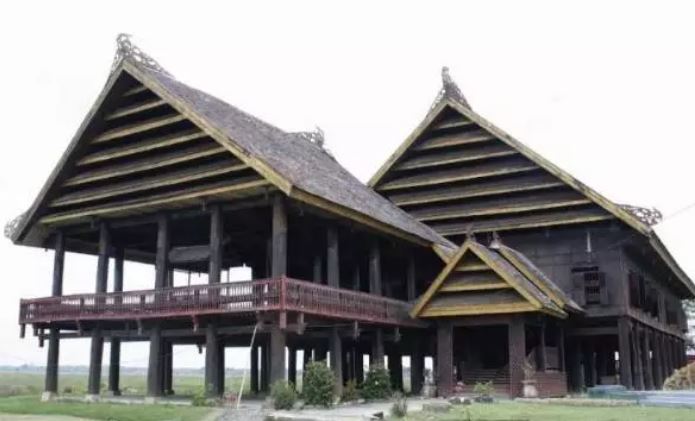 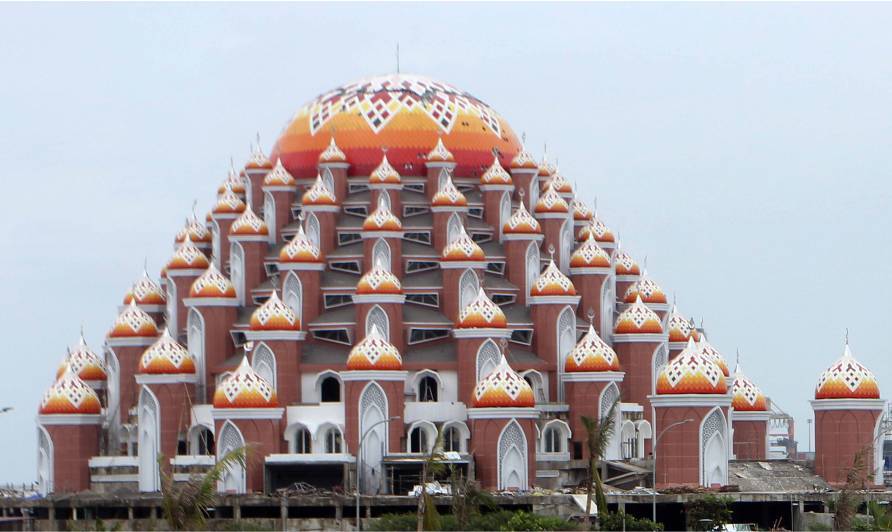 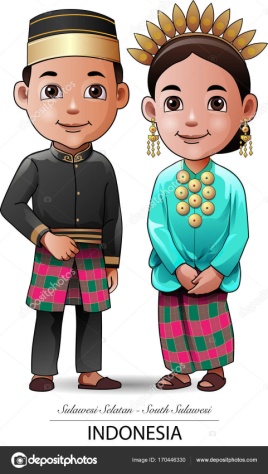 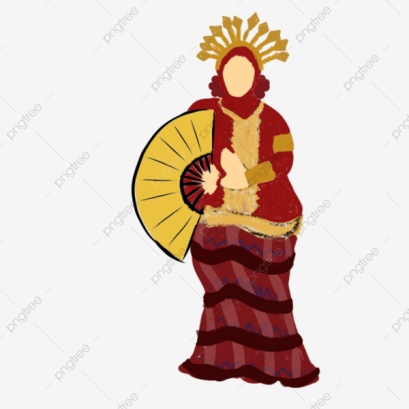 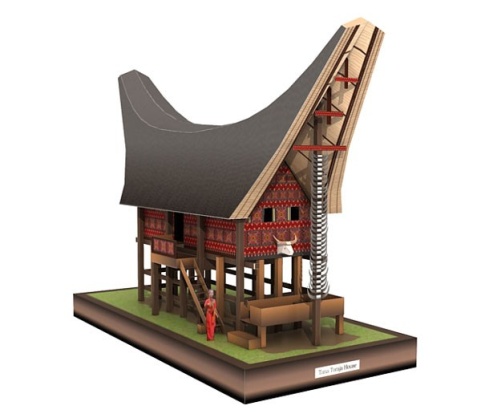 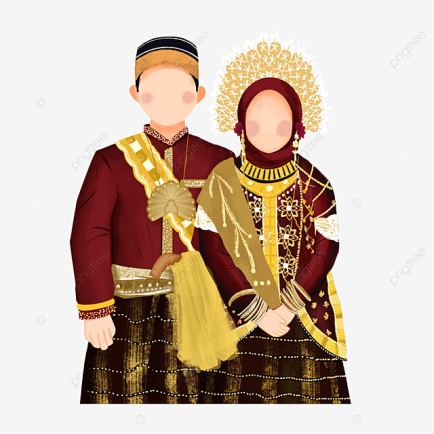 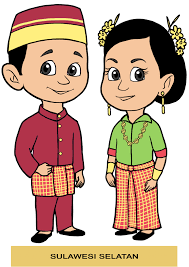 TARIMA KASI
Kualleangi tallanga na toalia